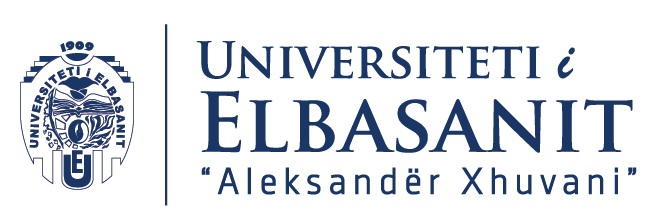 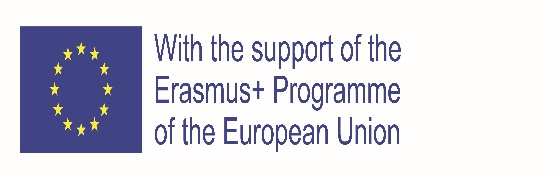 Procedurat e zgjerimit te BE dhe perafrimi i legjislacionit per realizimin e tregut te perbashket

BE dhe procedurat e Zgjerimit(XIV)
Integrimi europian dhe perafrimi i legjislacionit(XV)
Elbasan, 24 Shkurt 2023
“Aleksandër Xhuvani” University, Elbasan, Street “Ismail Zyma” 3001, tel :+355 54 252 593, Elbasan Albania, www.uniel.edu.al
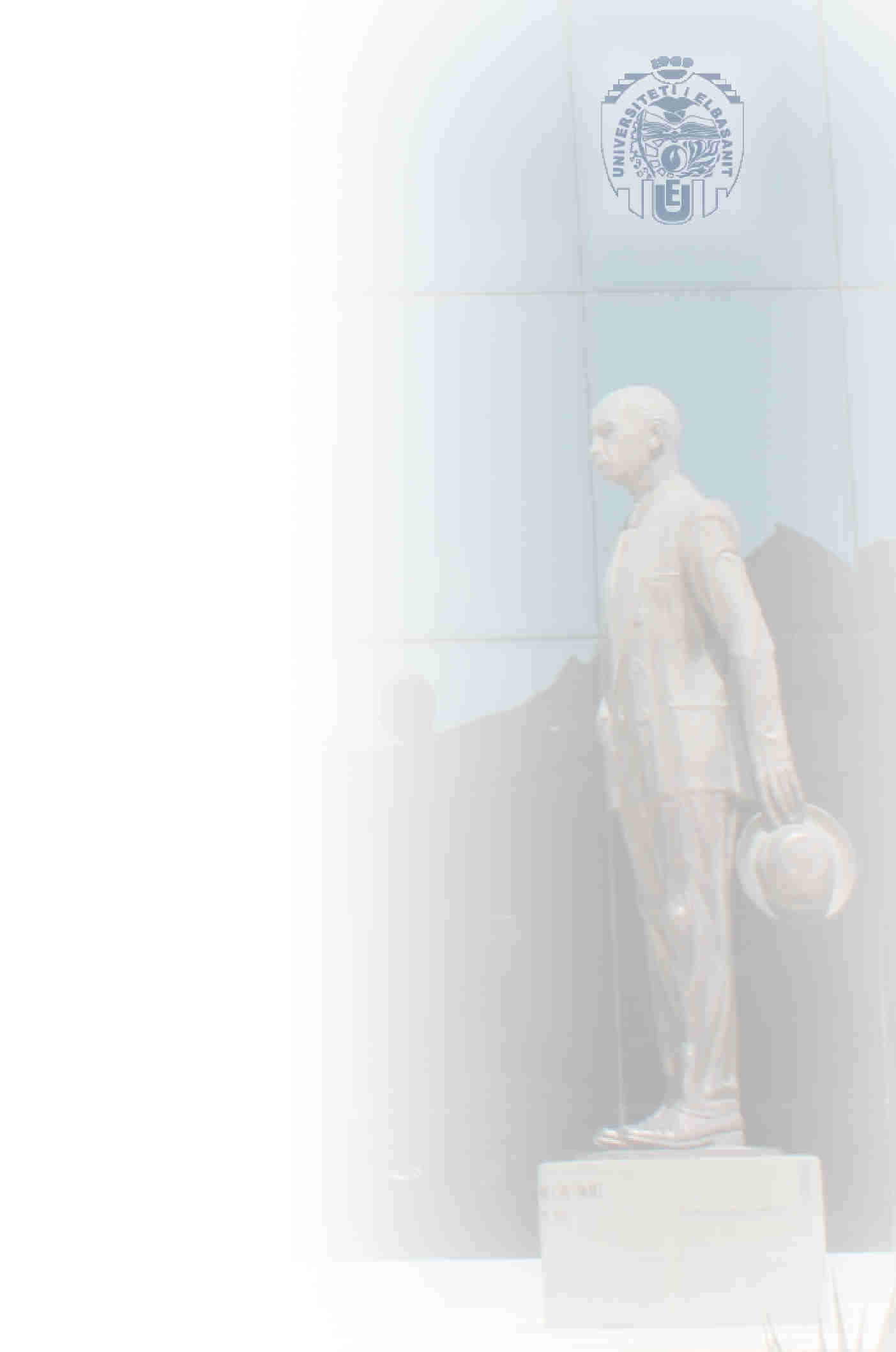 Kuadri normativ
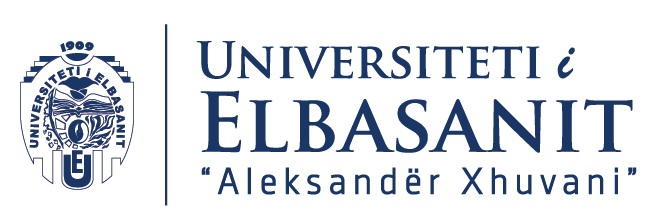 Rregullimi ne TBE
Nenet 2 dhe 49
Neni 2 TBE – vlerat e BE qe duhen permbushur
Bashkimi ka në themel vlerat e respektimit të dinjitetit të njeriut, lirisë, demokracisë, barazisë, shtetit të së drejtës dhe respektimit të të drejtave të njeriut, duke përfshirë të drejtat e personave që u përkasin pakicave. Këto vlera janë të përbashkëta për Shtetet Anëtare në një shoqëri në të cilën mbisundon pluralizmi, mosdiskriminimi, toleranca, drejtësia, solidariteti dhe barazia midis grave dhe burrave.
Neni 49 TBE – baza ligjore per anetaresim ne BE
“Çdo Shtet Europian, i cili respekton vlerat e përmendura në nenin 2 dhe është i angazhuar për nxitjen e tyre, mund të kërkojë të bëhet anëtar i Bashkimit. Parlamenti Europian dhe Parlamentet kombëtare njoftohen për këtë kërkesë. Shteti kërkues ia drejton kërkesën Këshillit, i cili vepron unanimisht, pasi konsultohet me Komisionin dhe pasi merr pëlqimin e Parlamentit Europian, i cili vepron me shumicën e deputetëve që e përbëjnë. Merren në konsideratë kushtet e pranueshmërisë të miratuara nga Këshilli Europian.
Kushtet e anëtarësimit dhe përshtatjet me Traktatet mbi të cilat është themeluar Bashkimi, që kërkon një anëtarësim i tillë, i nënshtrohen marrëveshjes midis Shteteve Anëtare dhe Shtetit kërkues. Kjo marrëveshje paraqitet për ratifikim në të gjitha Shtetet kontraktuese, në përputhje me kërkesat kushtetuese respektive të tyre.”

Keshilli Europian vendos kriteret qe duhet te respektohen 
Shteti te jete Europian
Te respektoje vlerat e nenit 2 TBE
2
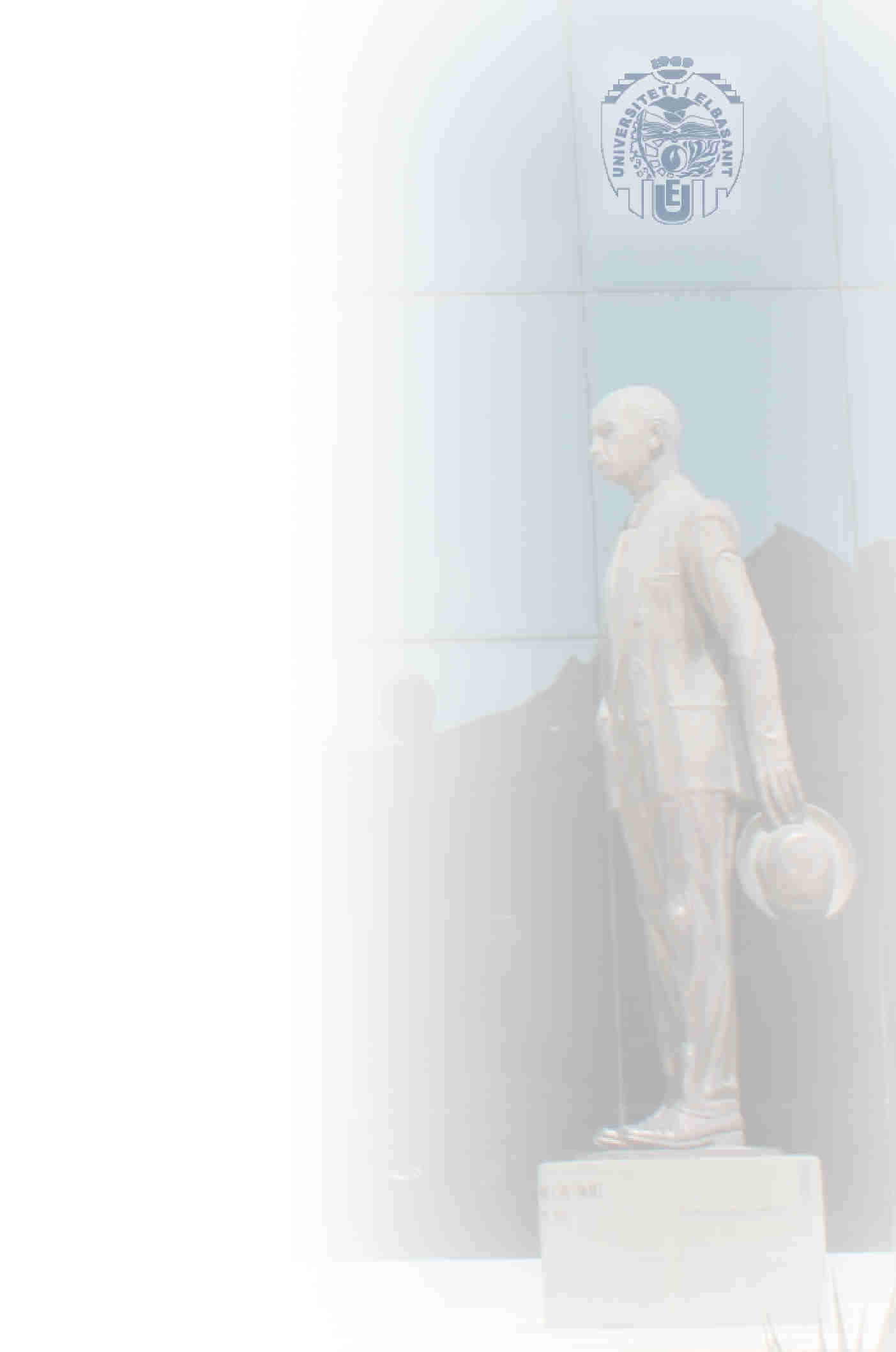 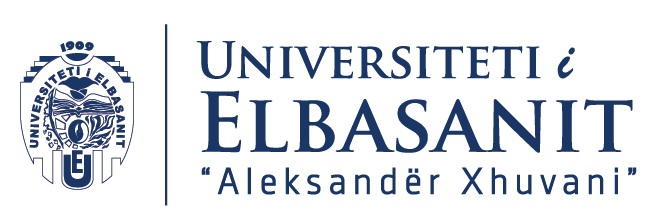 Proces i vecante per Ballkanin perendimor
Kuadri i vecante i procesit te stabilizim asociiimit
3 qellime
Stabilizimi  I vendeve ne aspektin politik dhe kalimi nga tranzicioni ne ekonomine e tregut 
Promovimi I bashkepunimit rajonal 
Mundesia per anetaresim ne BE 
Partneritet BE – Ballkani perendimor
Aksesi ne tregun europian pa dogane
Asistence ekonomike dhe financiare
Asistence per rindertim, zhvillim dhe stabilizim
Marreveshje te stabilizim asociimit 
 nisme ne 1999 dhe forcuar ne summitin e Selanikut ne 2003 

MSA me Shqiperine ne 2006
3
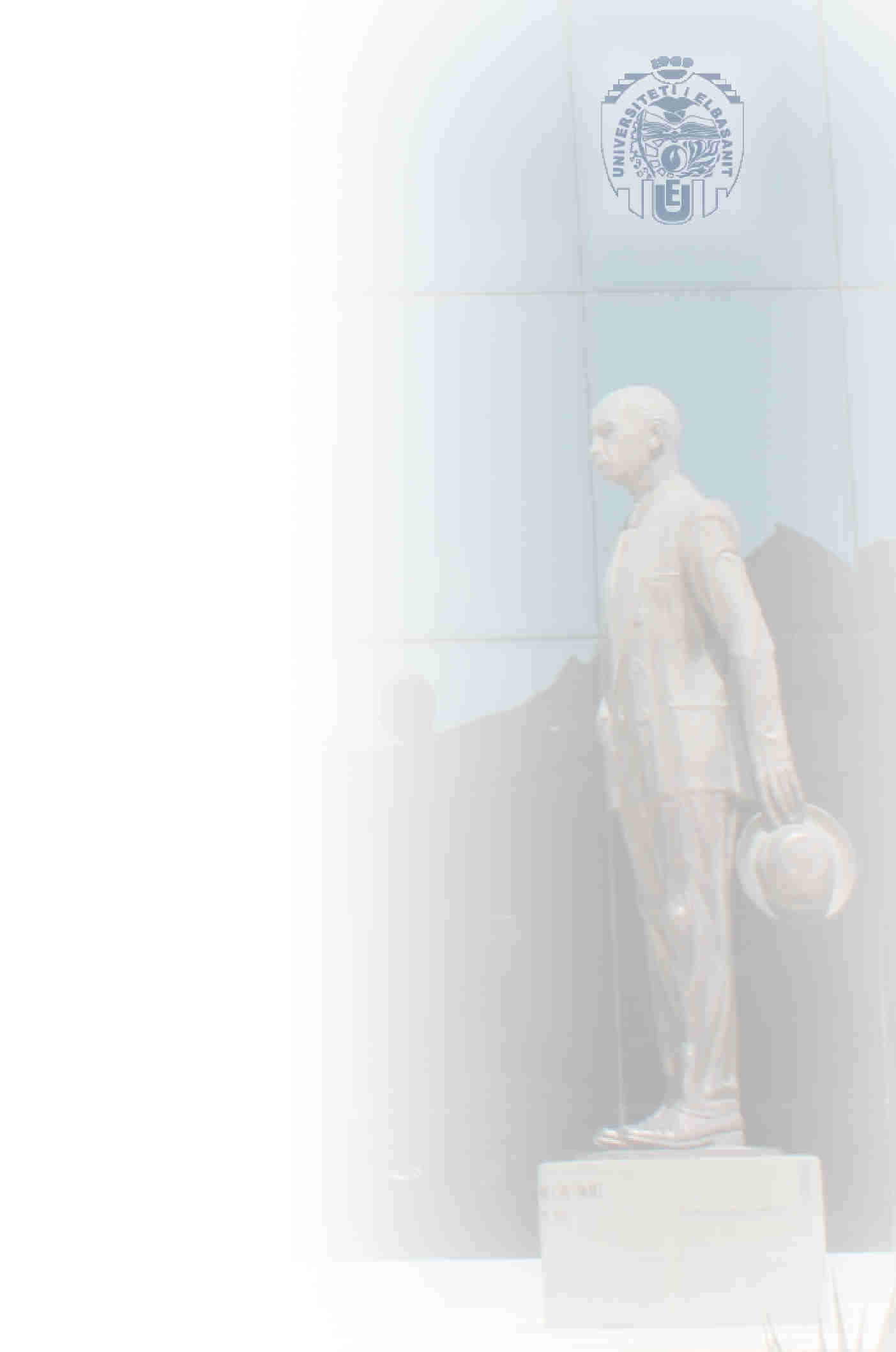 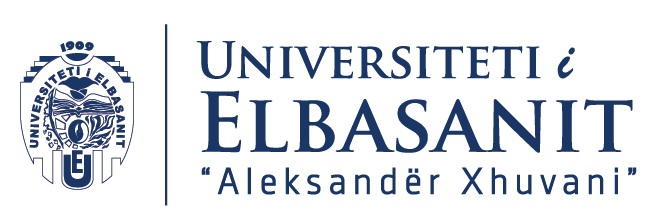 Integrimi europian – Rasti i Shqiperise
Pre - screening
https://punetejashtme.gov.al/pre-screening/
Integrimi ne detaje 
https://integrimi-ne-be.punetejashtme.gov.al/
Plani kombetar I integrimit
Takime nderinstitucionale me BE

Negociatat e antarsimit
Në shqyrtimin analitik të legjislacionit (Screening);
Në hapjen dhe zhvillimin e tyre për çdo kapitull të acquis;
Në mbylljen e negociatave për çdo kapitull dhe nënshkrimin e Traktatit të Aderimit.
4
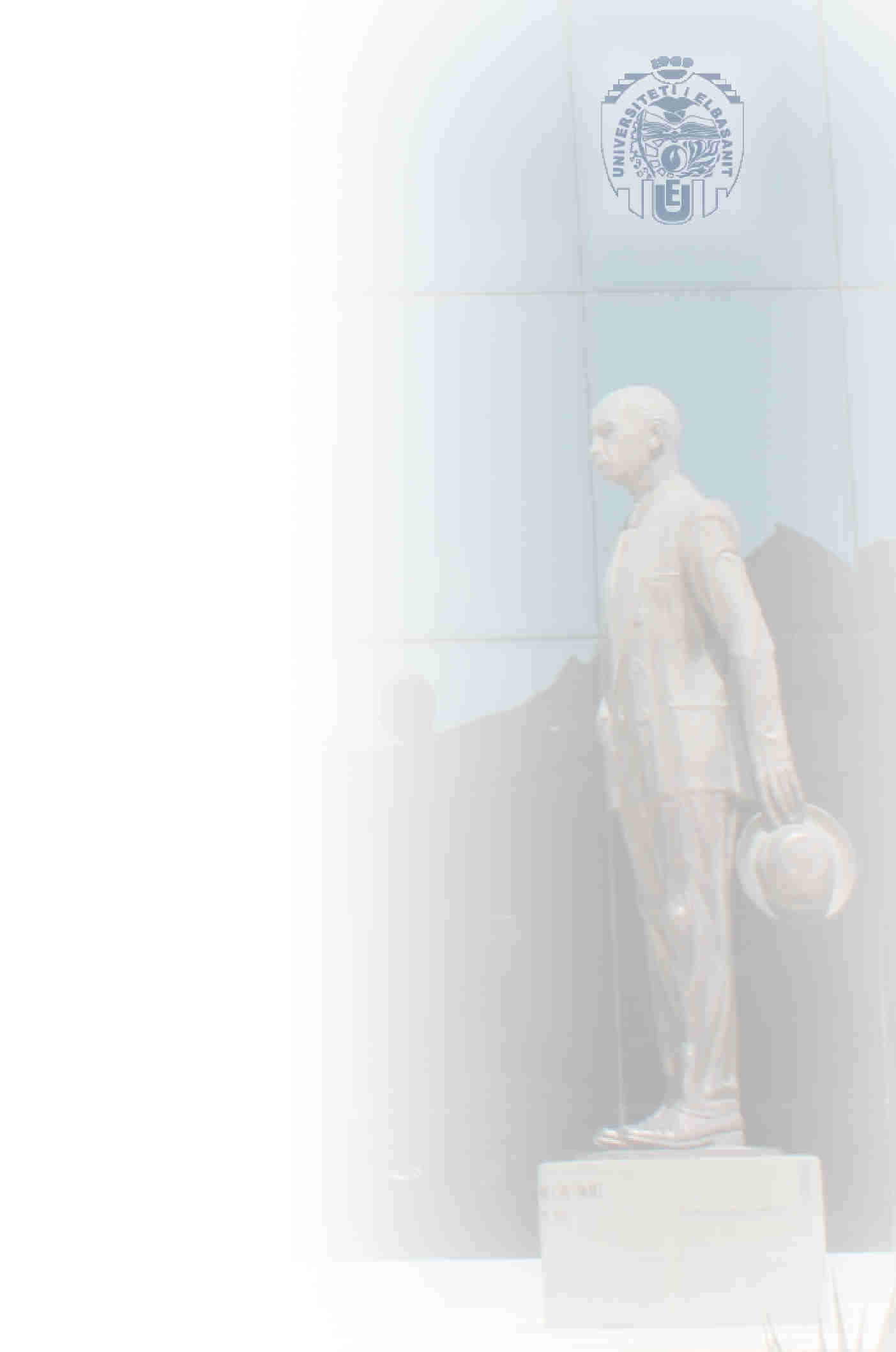 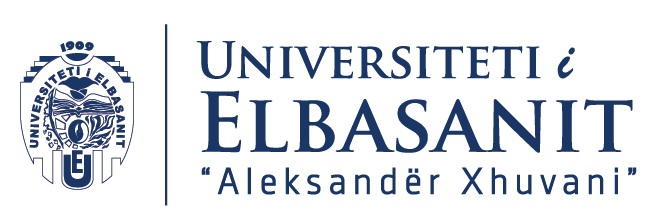 Integrimi europian – Rasti i Shqiperise
35 kapituj negociatash
Struktura e negociatorit
Kryenegociatori
Komiteti shteteror per integrimin europian
Delegacioni shteteror
Grupi negociator
Misioni i Shqipërisë në Bashkimin Evropian;
Sekretariati i Integrimit Evropian;
Grupet Ndërinstitucionale të Punës;
Platforma e Partneritetit për Integrimin Evropian.

VKM Nr.749 datë 19.12.2018 “Për krijimin, organizimin dhe funksionimin e strukturës shtetërore përgjegjëse për zhvillimin e negociatave dhe lidhjen e Traktatit të Aderimit të Republikës së Shqipërisë në Bashkimin Evropian”
VKM Nr.94 datë 20.05.2019 “Për ngritjen, përbërjen dhe funksionimin e grupeve ndërinstitucionale të punës për integrimin evropian”
5
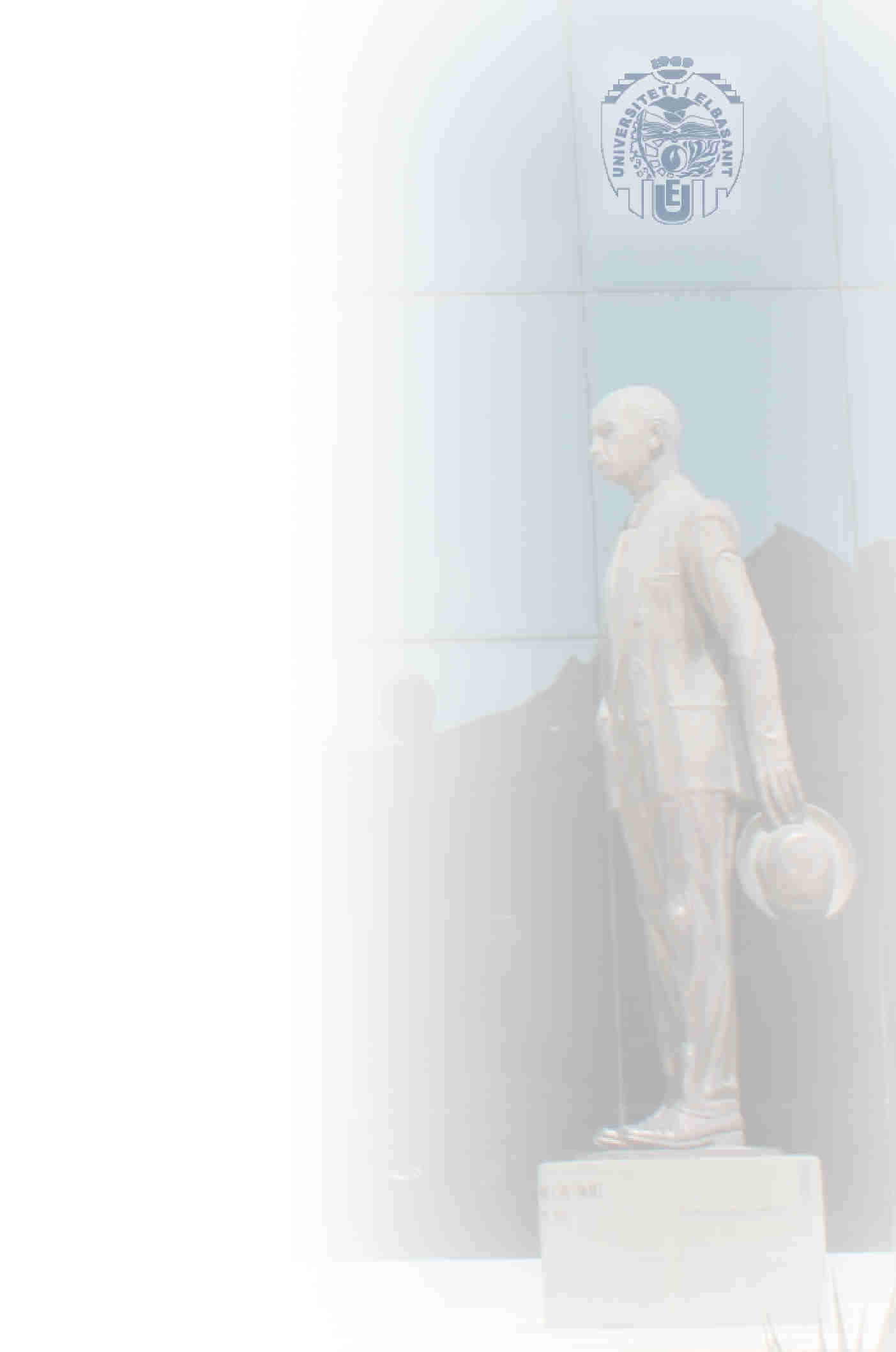 Leksioni ne tekst dhe Leksioni i ardhshem
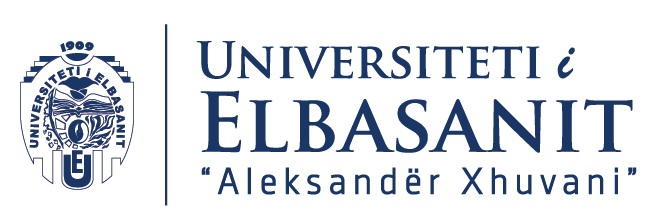 Leksioni aktual (XIV)
BE dhe procedurat e Zgjerimit(XIV)
Materiali: 
Leksioni i ardhshem 
Integrimi europian dhe perafrimi i legjislacionit(XV)
Detyra per javen tjeter
Lexoni, analizoni dhe komentoni raportet e Komisionit Europian te cituara ne kete leksion
6
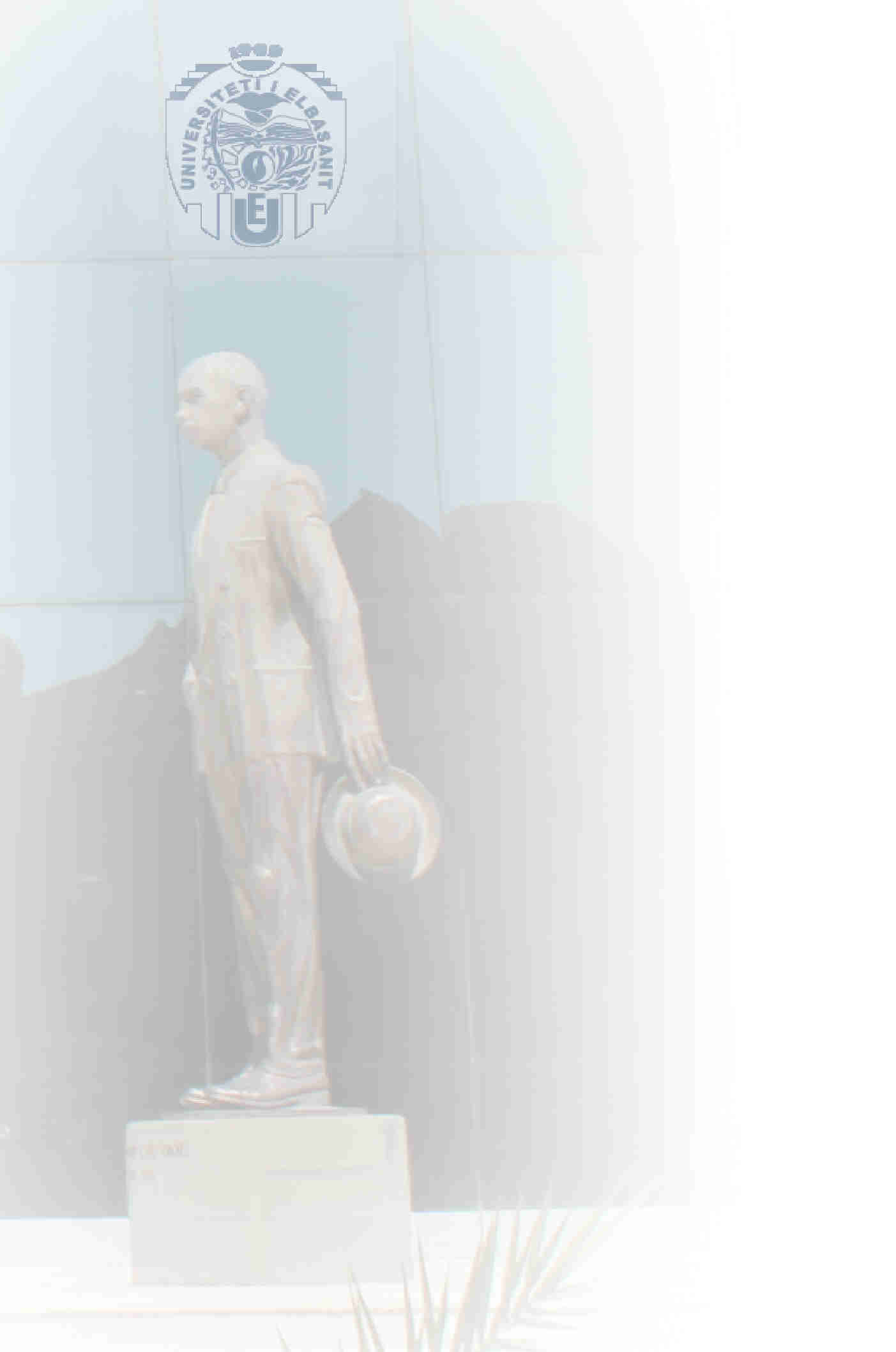 Contacts:
Thank you for your attention!
Any question ?

Assoc. Prof. Dr. Av. Arber Gjeta
Chair JM in EU Law 
Department of Law
Faculty of Economy
University of Elbasan
arber.gjeta@uniel.edu.al
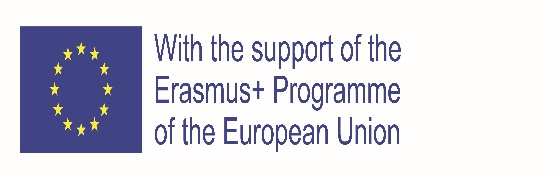 7